Implementation of the recommendations


Meeting of the 
Programme Advisory Committee for Nuclear Physics
13-14 June 2024,
th
59
Valery V. Nesvizhevsky
PAC for Nuclear Physics 59th meeting, 13 June 2024
PAC for Nuclear Physics 59th meeting, 14 June 2024
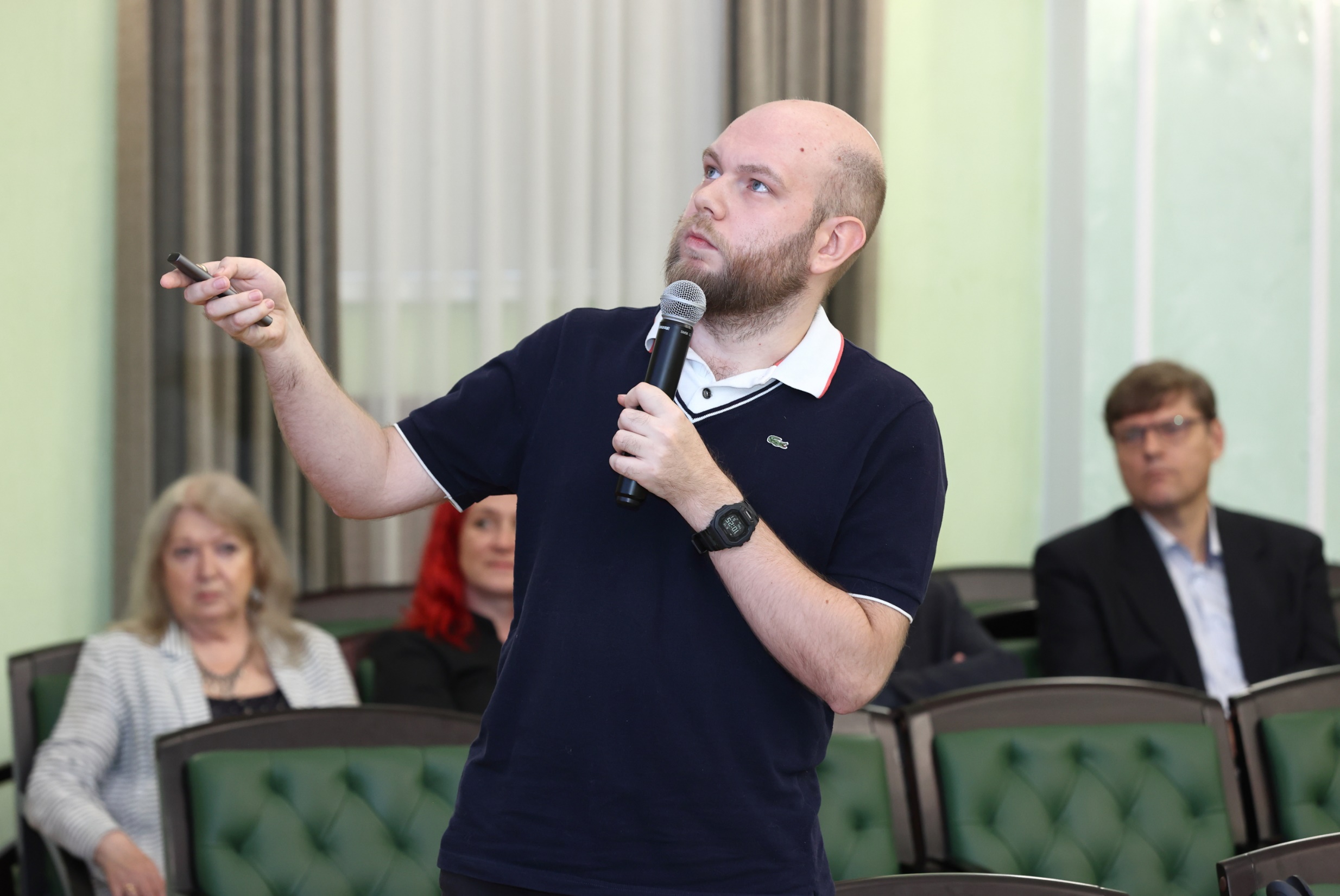 Synthesis and study of the decay properties of isotopes of superheavy elements Ds and Lv
The PAC heard with interest the report presented by Nikita Kovrizhnykh.
These results were obtained under the project “Investigation of heavy and Superheavy elements”.
Reaction 232Th + 48Ca  280Ds*
7 decay chains
276Ds – a and SF
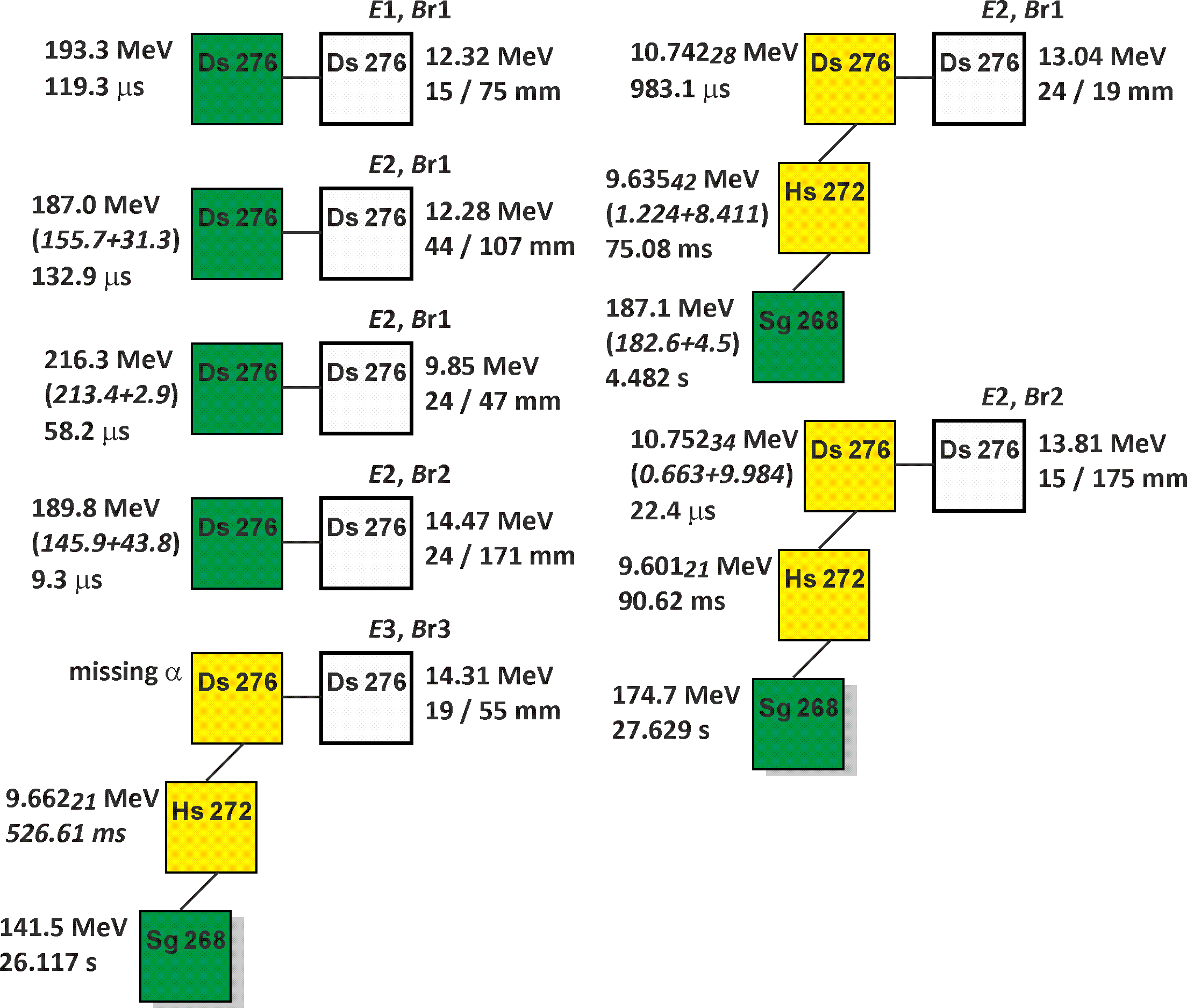 Experiments to synthesize isotopes 275,276Ds in the reaction 48Ca+232Th were continued on the gas-filled DGFRS-2 separator of the DC-280 cyclotron at the SHE Factory
The complete fusion reaction 48Ca+232Th was studied at four beam energies above the Coulomb barrier. 
One decay chain of the 276Ds isotope, discovered in 2022, was detected at two maximum beam energies.
E1 = 231 MeV
E2 = 238 MeV
E3 = 251 MeV
3 new isotopes
Reaction 232Th + 48Ca  280Ds*
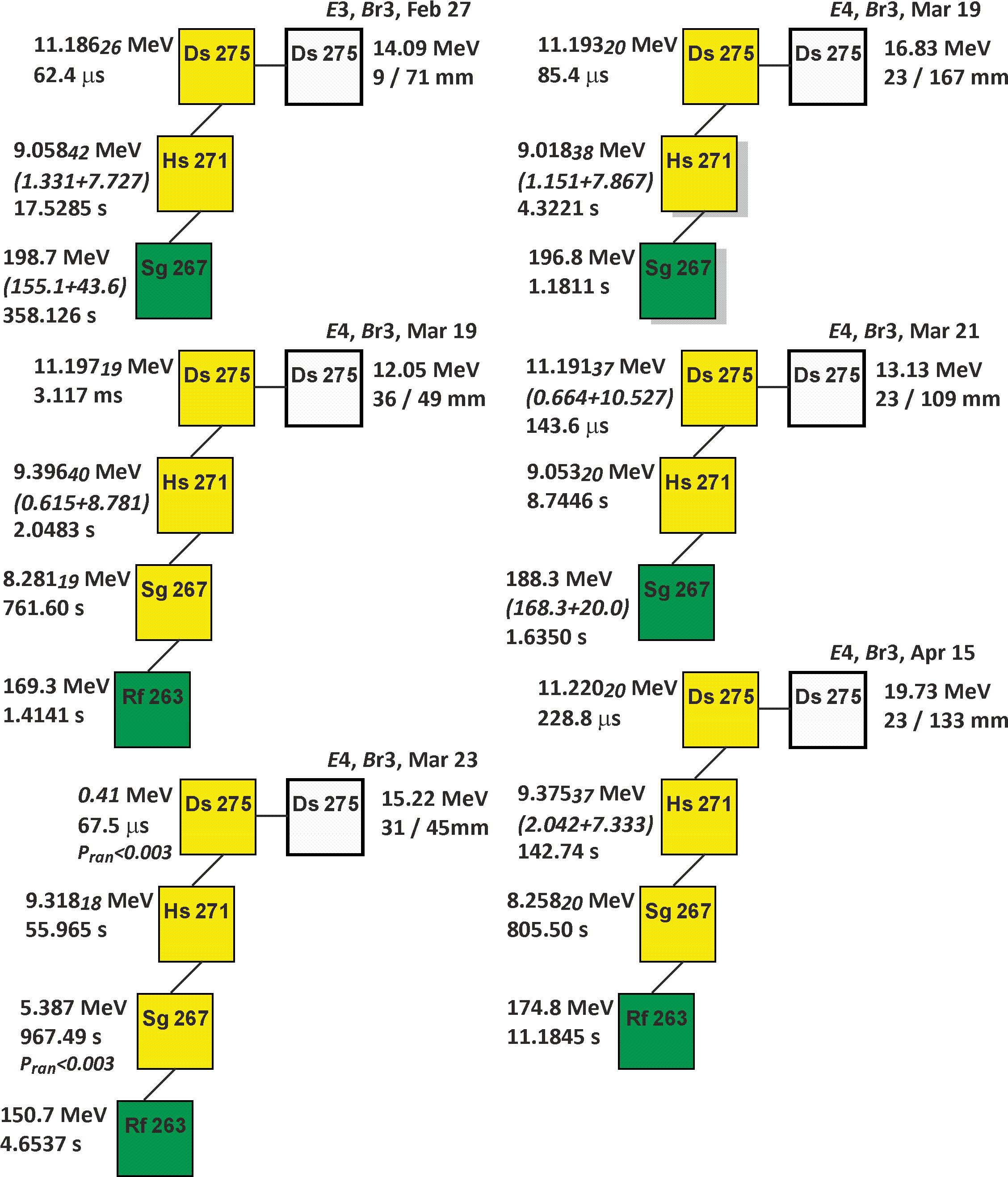 6 decay chains 
275Ds
267Sg – a and SF
Six decay chains of the new isotope 275Ds were identified. 
275Ds was for first produced in a reaction with 48Ca.
Decay of SHE nucleus to known isotopes  271Hs, 267Sg, 263Rf.
E3 = 251 MeV
E4 = 257 MeV
Reaction 238U + 40Ar  278Ds*
Two decay chains of 273Ds with a cross section of 0.2 pb were registered in the 238U+40Ar reaction. 
The properties of nuclei synthesized in both reactions point to the existence of isomeric states in 267Sg, 271Hs,273Ds and its daughter nuclei. 
A possible decay scheme of the synthesized isotopes was proposed on the basis of these results.
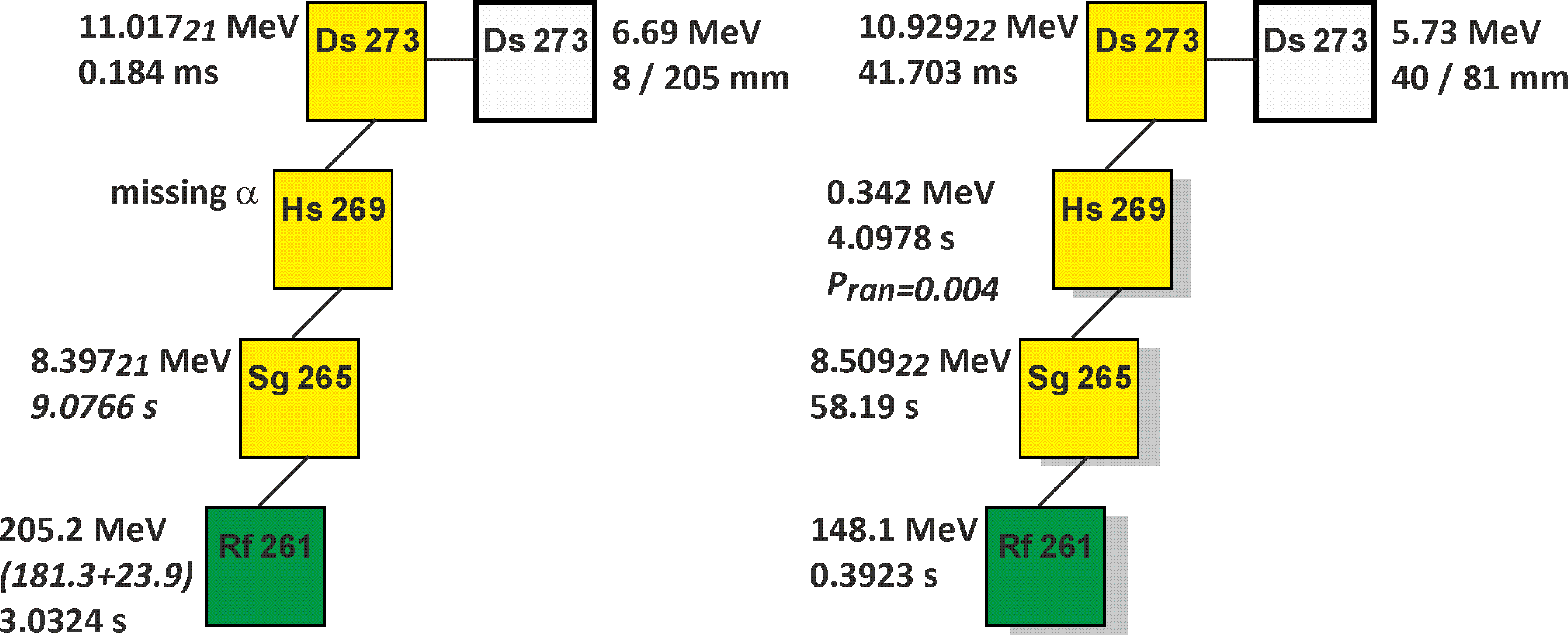 Reaction 238U + 54Cr
For the first time:
Actinide + 54Cr
New isotope 288Lv
Confirmation of 284Fl
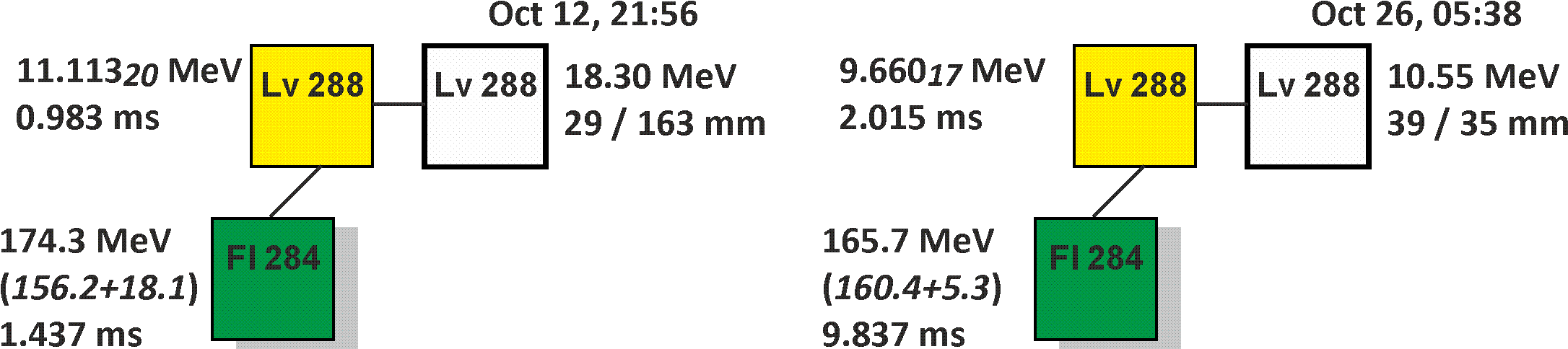 Synthesis and study of the decay properties of isotopes of superheavy elements Ds and Lv
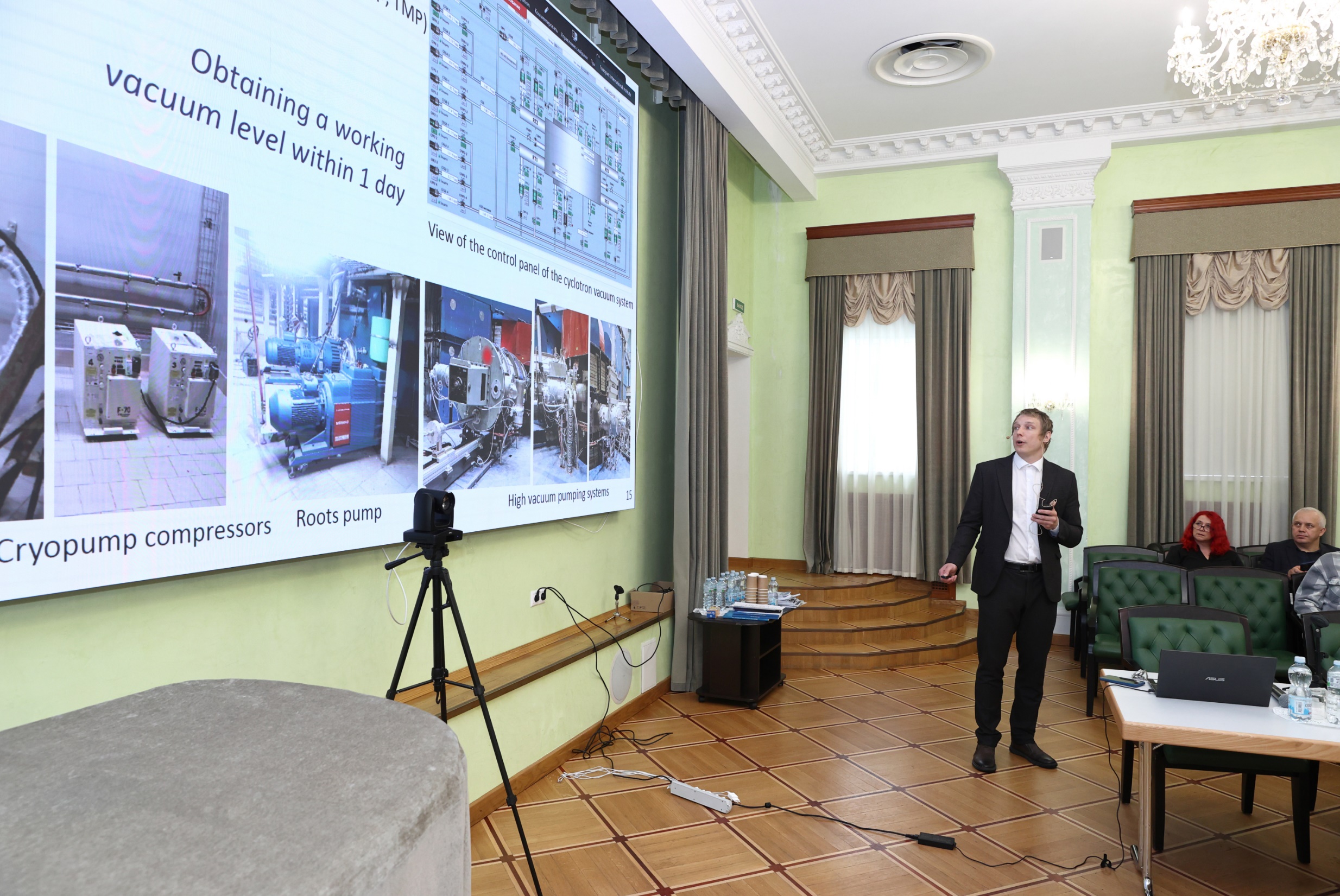 Status of the U-400M accelerator
The PAC heard with interest the report on the status of the FLNR accelerators presented by Vasily Semin. 
Particular emphasis was placed on the status of the U-400M cyclotron that is in the final stage.
Its upgrade aimed at enhancing the operation reliability and stability of the accelerator (replacement of the main magnet coils, accelerator vacuum system components, control system, and radiation control system), as well as at increasing the intensity and energy of heavy-ion beams.
U-400M accelerator
Replacing ECR source DECRIS-2 → DECRIS-2M
Cyclotron magnet system
Transport channel modernization
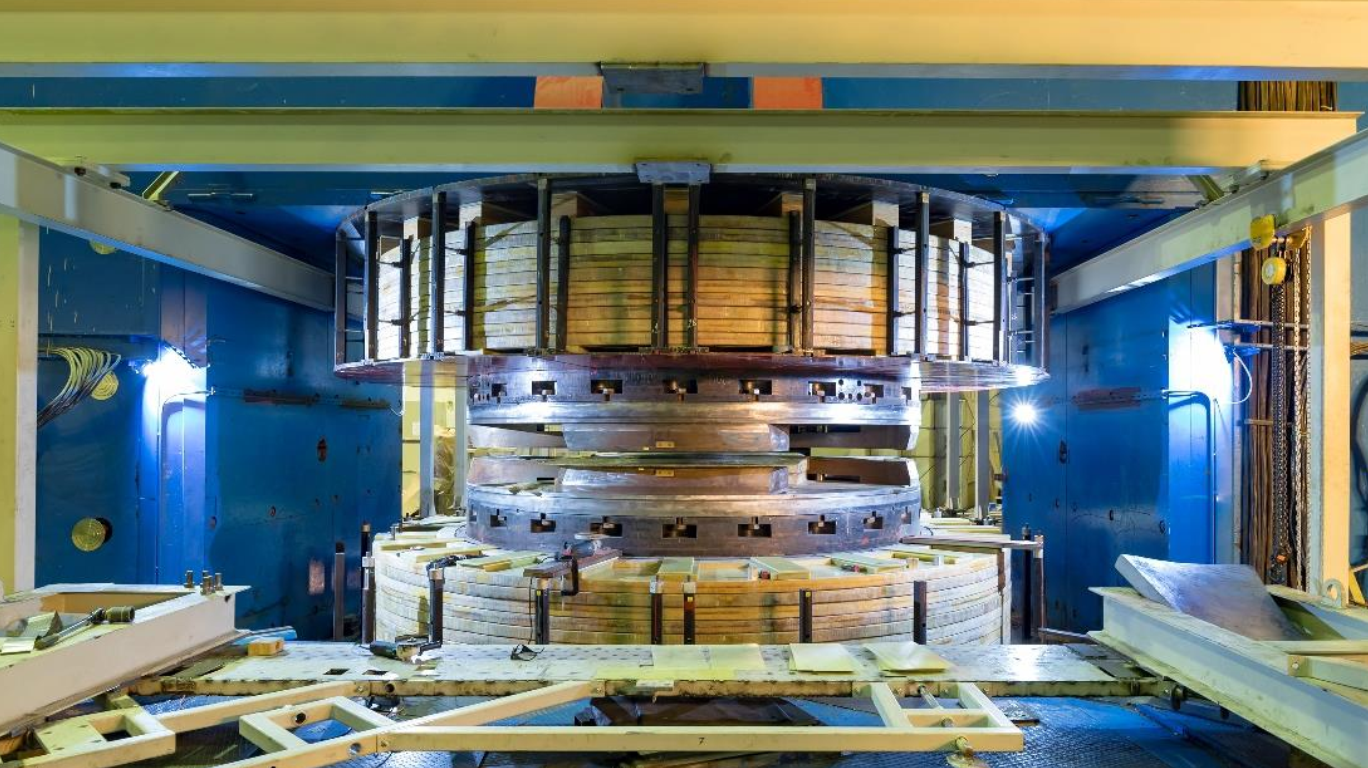 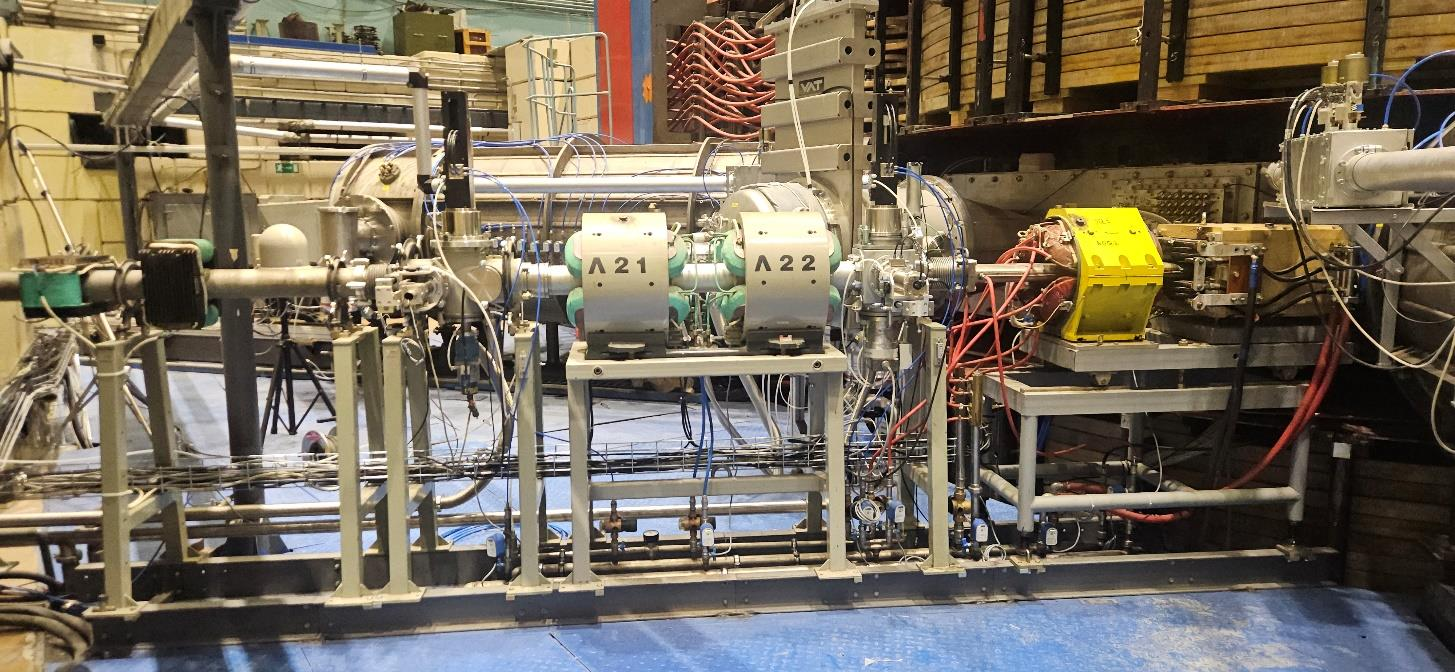 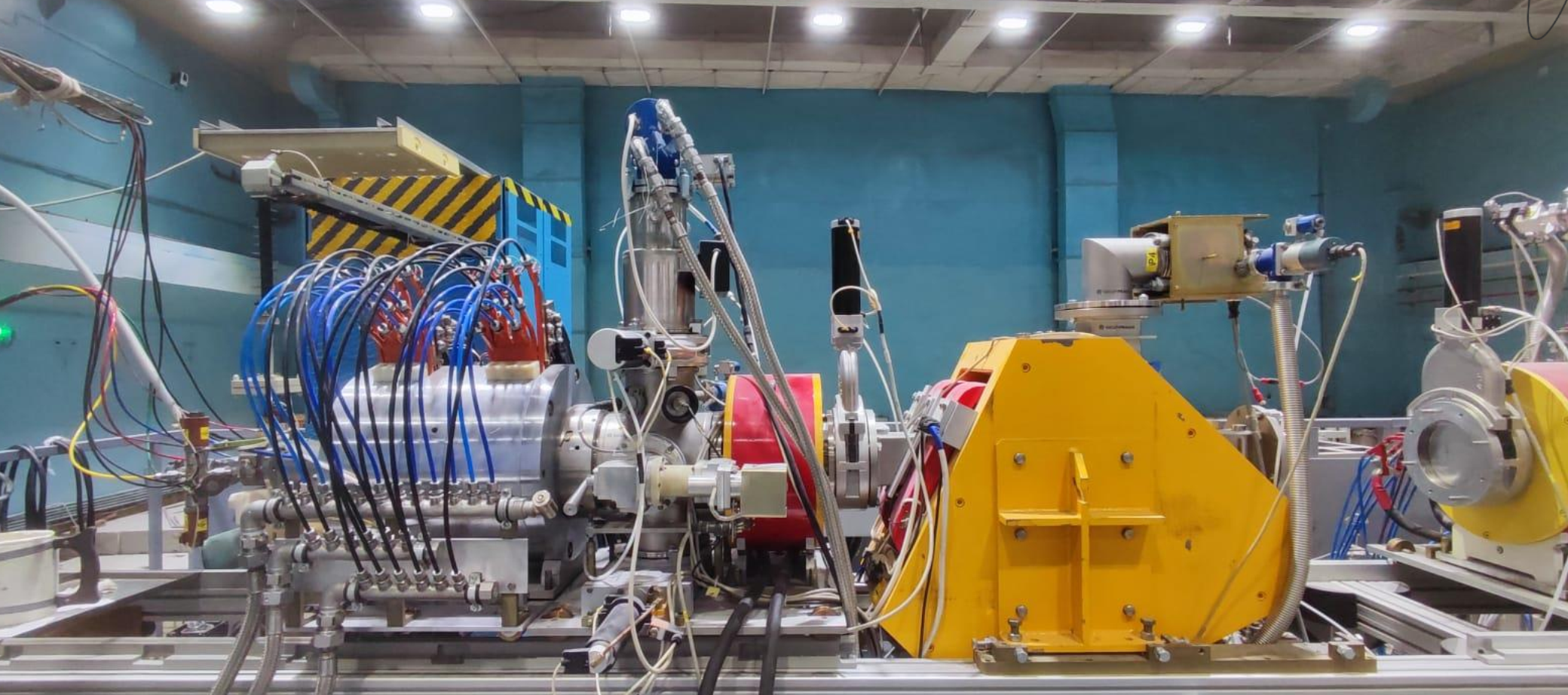 The new magnetic channel for the extraction system allowed for a significant improvement of beam focus.
A new ion source DECRIS-2M with higher intensity as compared to DECRIS-2 was installed.
Improving the magnetic system allowed an increase in the mean field and the extraction radius by 10–17 mm, which consequently increased the beam energy by 10– 15%.
Some U-400M components were reconstructed: the water-cooling system was improved; new power supply sources were installed; pre-vacuum equipment, compressors, and vacuum cryopumps were replaced; and the control system was upgraded.
Status of the U-400M accelerator
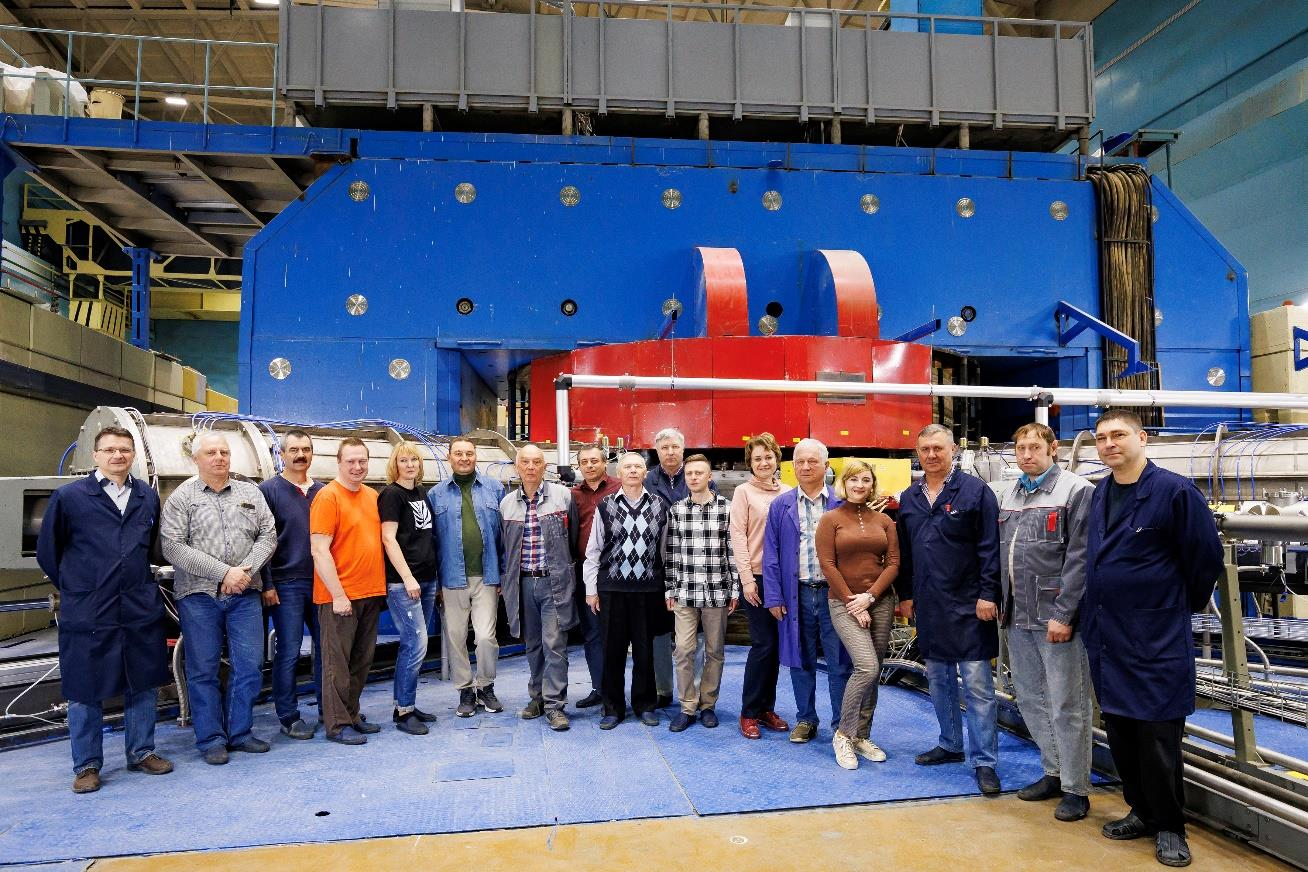 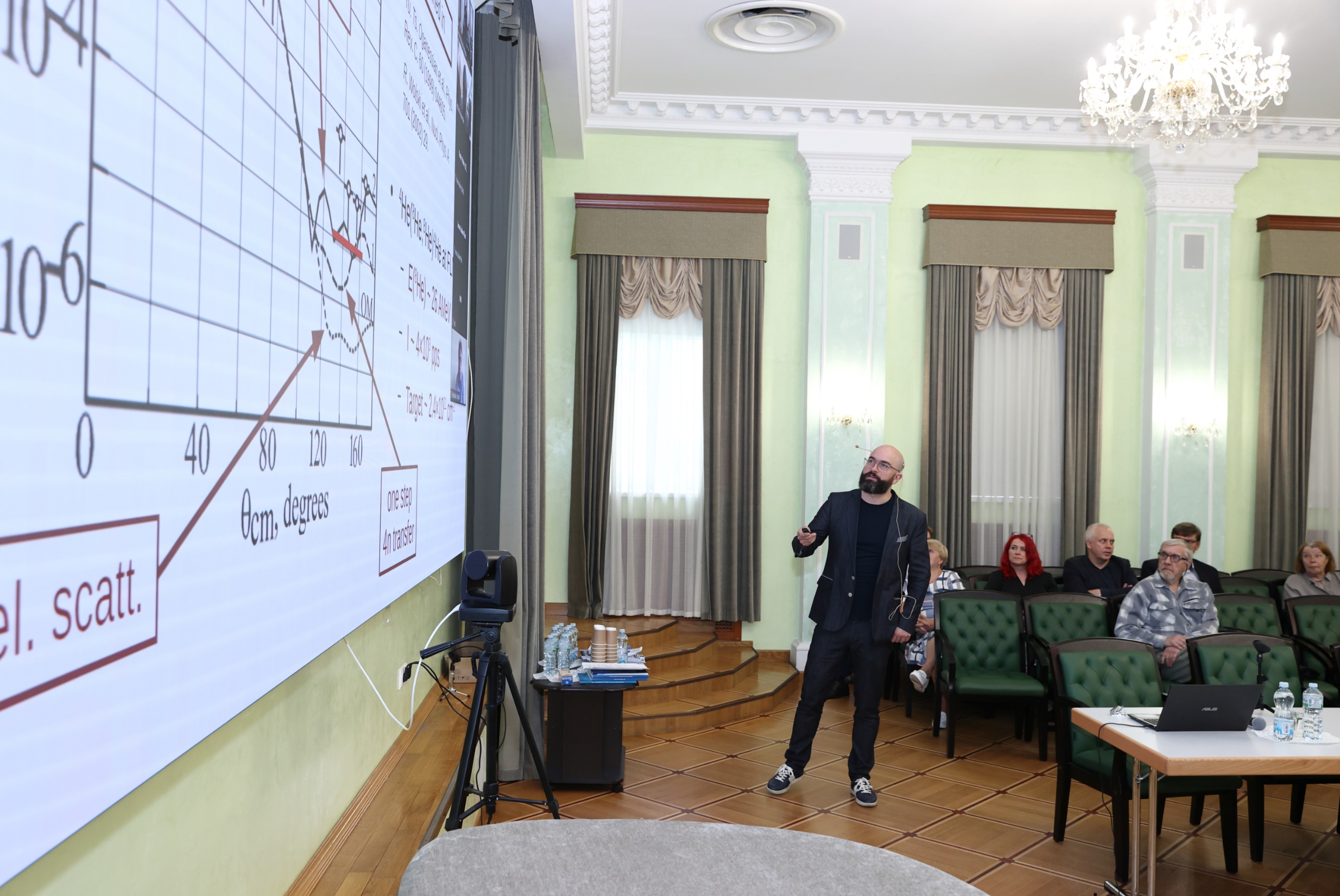 Results of the first experiments at the ACCULINNA-2 separator and the scientific programme for 2024
The PAC heard with interest the report on the results of first experiments carried out at the ACCULINNA-2 fragment separator in 2018–2020 and on the research programme for 2024 under the project “Light exotic nuclei at the borders of nucleon stability”, presented by Vratislav Chudoba.
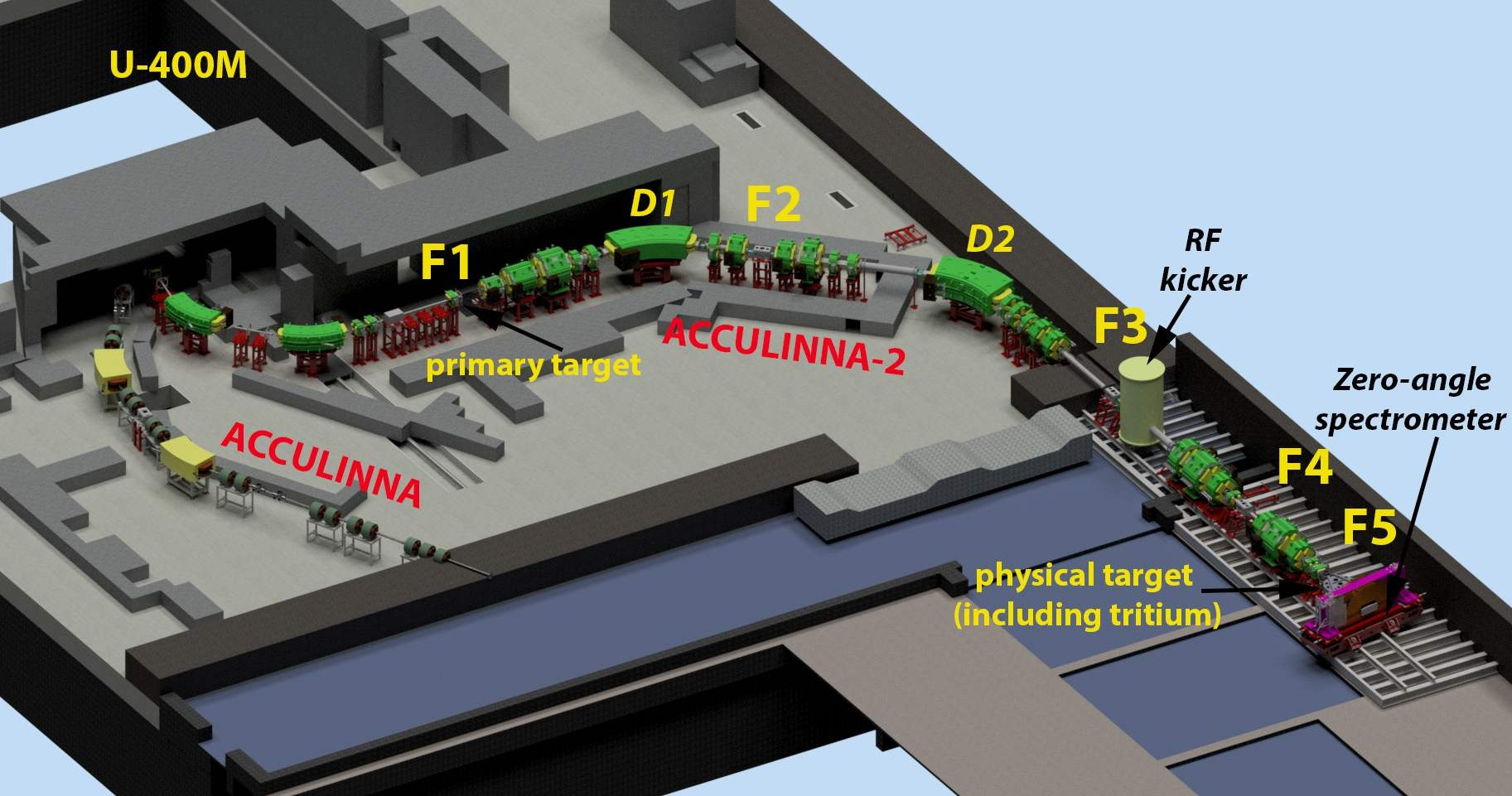 Results of previous experiments:
In 2018–2020, first experiments with the high-intensity radioactive beams of 6He, 8He, and 9Li, were carried out at the ACCULINNA-2 separator of the U-400M accelerator complex. 
The characteristics of produced radioactive ion beams were in good agreement with technical specifications and estimations. 
The analysis of the experimental data made it possible to determine energy resolution as a function of the deuterium target thickness, and the efficiency of the detection system registration. 
The report presented interesting and important data on the low-energy spectra of the unbound nuclear systems 4n, 5–7H, 7,9He, 8,10Li produced in transfer reactions. 
The results are published in Phys. Rev. Lett., Phys. Rev. C, and other journals.
13
Experiments for 2024 year: Production of 3H, 6,8He, and 10,12Be beams in a wide energy range 10-44 MeV/A
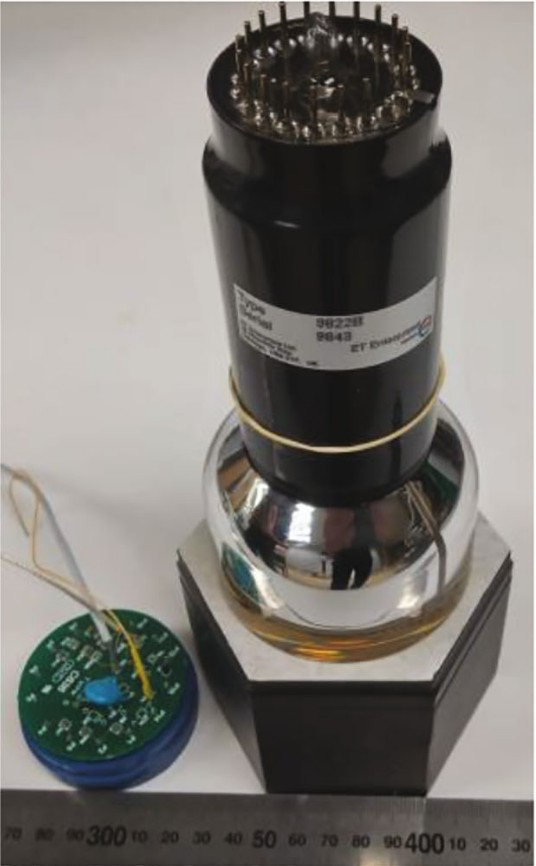 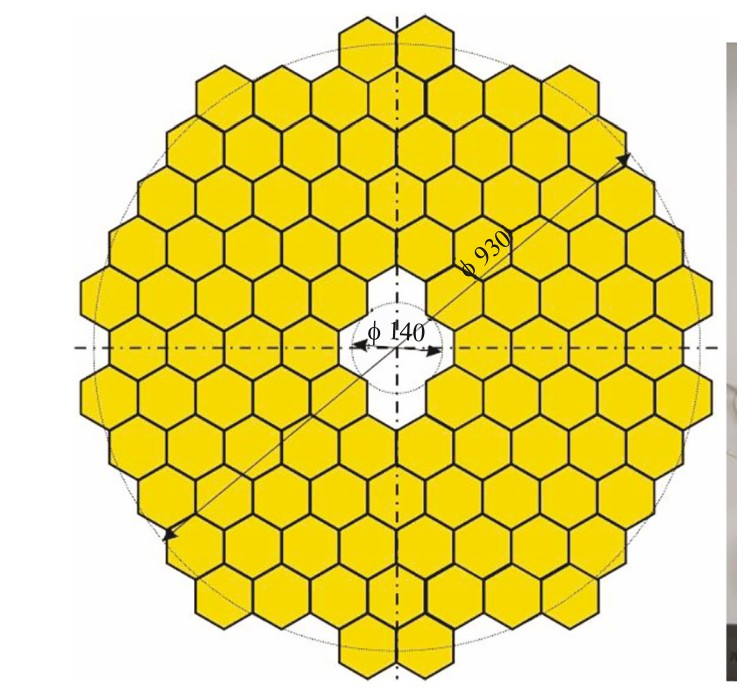 In the second half of 2024, experiments are planned to study the neutron, proton, and α-particle transfer reactions using radioactive 6,8Не beams and a cryogenic 2Н gas target. 

In particular, the reaction 2H(6He,6Li)2n was proposed, which can provide additional data on the formation mechanism of the tetraneutron in the similar reaction 2H(8He,6Li)4n.

Test of modules for neutron wall.
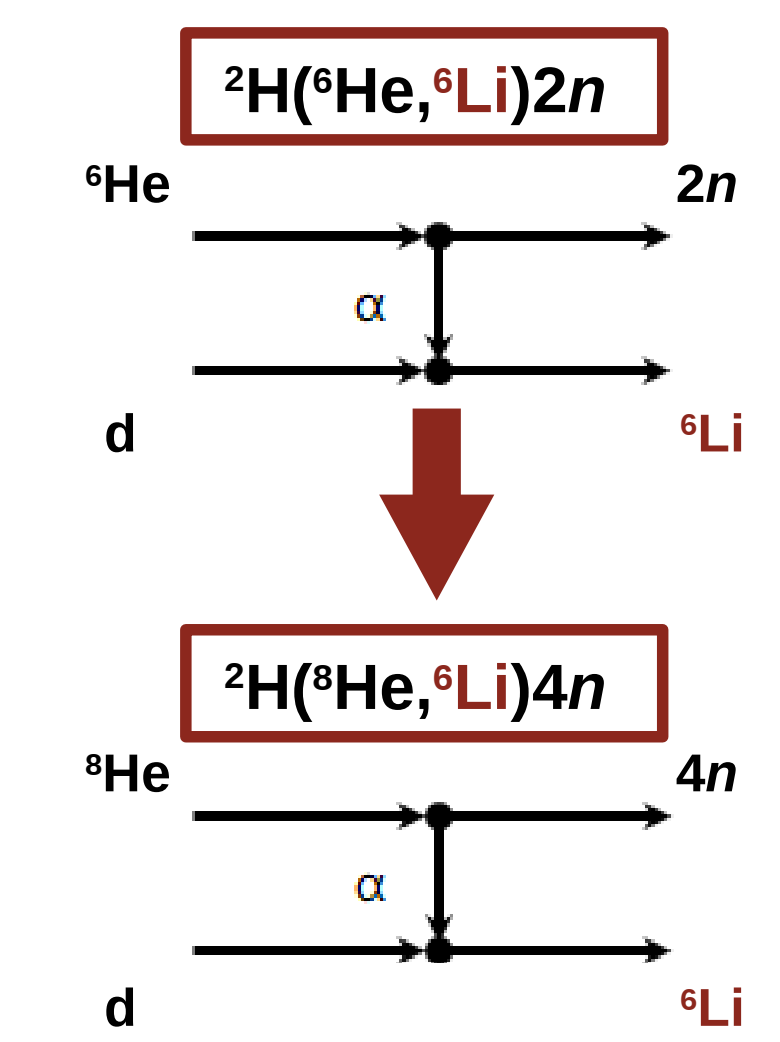 100 units of ВС-404 scintillators 
75 mm thick, 100 mm diameter 
En = 20 – 35 MeV
ε ~ 0.2 for single neutron
14
It is planned to study the exotic structure of 6,8Не nuclei in the 2- and 4-neutron transfer reactions 4He(6He,6He)4He, 4He(8He,8He)4He, and 4He(8He,6He)6He.
~80 coincidences of 8He-4He per week expected
~20 coincidences of 6He-6He per week expected
~104 coincidences of 6He-4He per week expected
Experiments for 2024 year: 4He(8He,8He)4He
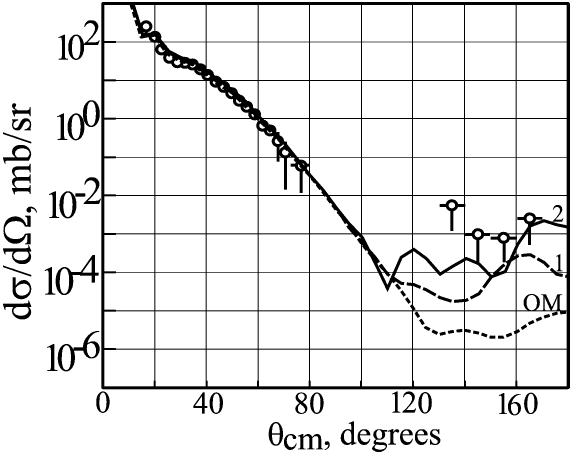 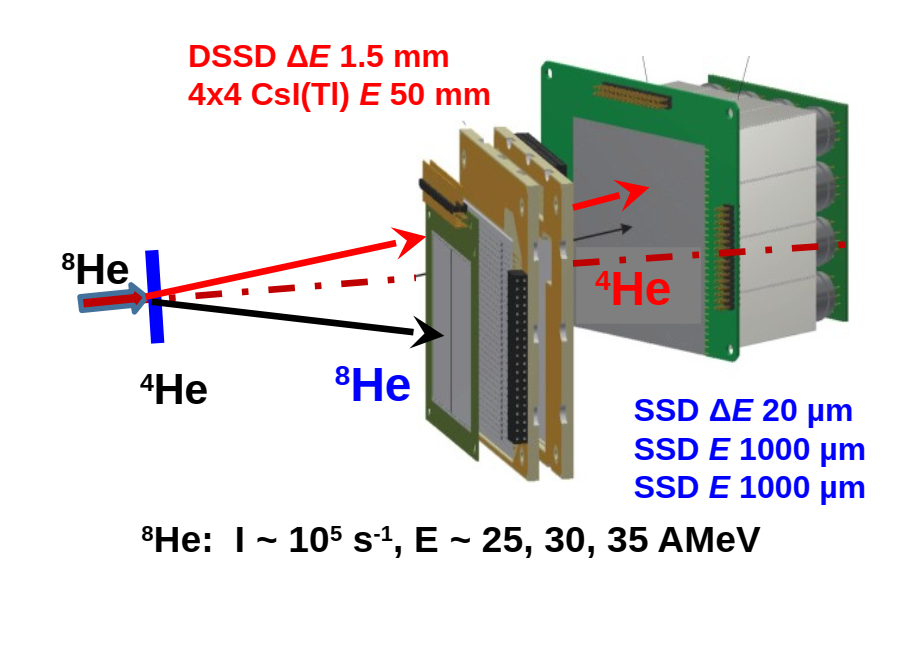 sequential 2n-2n transfer
el. scatt.
one step 4n transfer
Yu. Ts. Oganessian et al., Phys. Rev. C. 60 (1999) 044605.
R. Wolski et al., Nucl. Phys. A 701 (2002) 29.
15
Results of the first experiments at the ACCULINNA-2 separator and the scientific programme for 2024
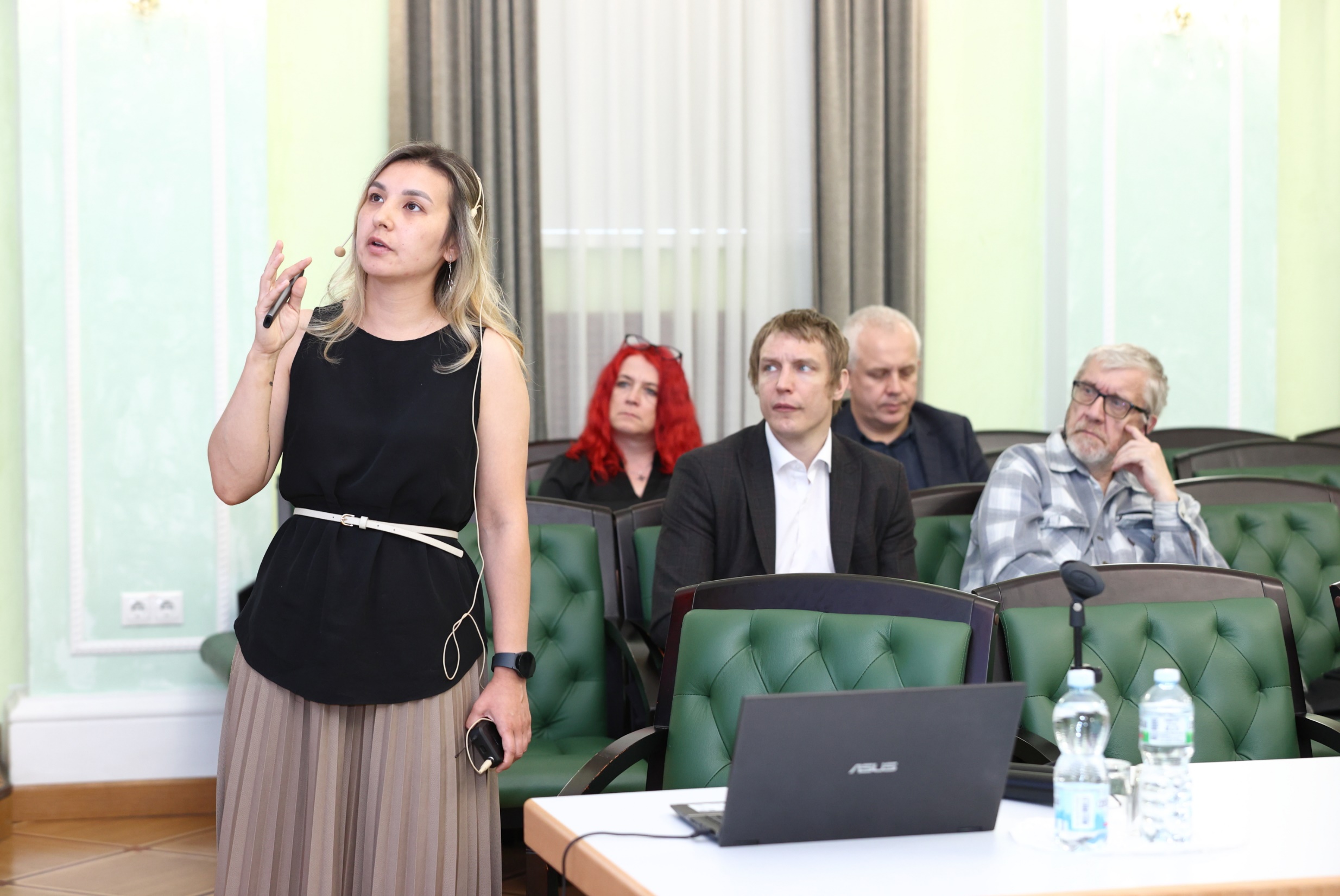 Status and prospects of radiochemical research at the Dzhelepov Laboratory of Nuclear Problems
The PAC has heard with interest the report presented by Ayagoz Baimukhanova. 
Radiochemical research carried out at the DLNP JINR is implemented within the project “Radiochemistry and spectroscopy for astrophysics and nuclear medicine”. 
It is devoted to the development of radiochemical methods for studying rare processes, associated with weak interaction and a number of problems in astrophysics, as well as for synthesizing radiopharmaceuticals.
Status and prospects of radiochemical research at the Dzhelepov Laboratory of Nuclear Problems
Production and
purification of radionuclide preparations for the synthesis of radiopharmaceuticals and
manufacture of spectrometric sources;
Analysis of radiopharmaceuticals and
their precursors, as well as the purity of resulting radiopreparations and low-background
materials
Production of low-background materials with a
uniquely low content of radioactive impurities
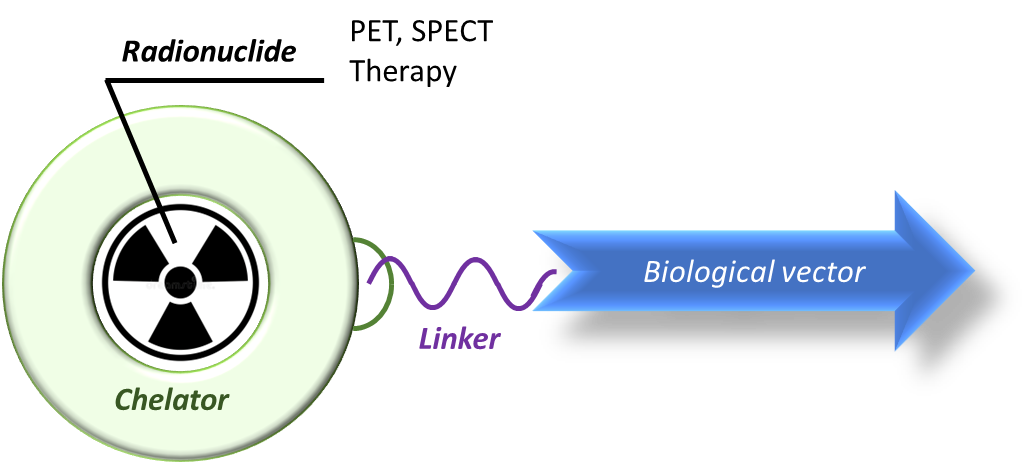 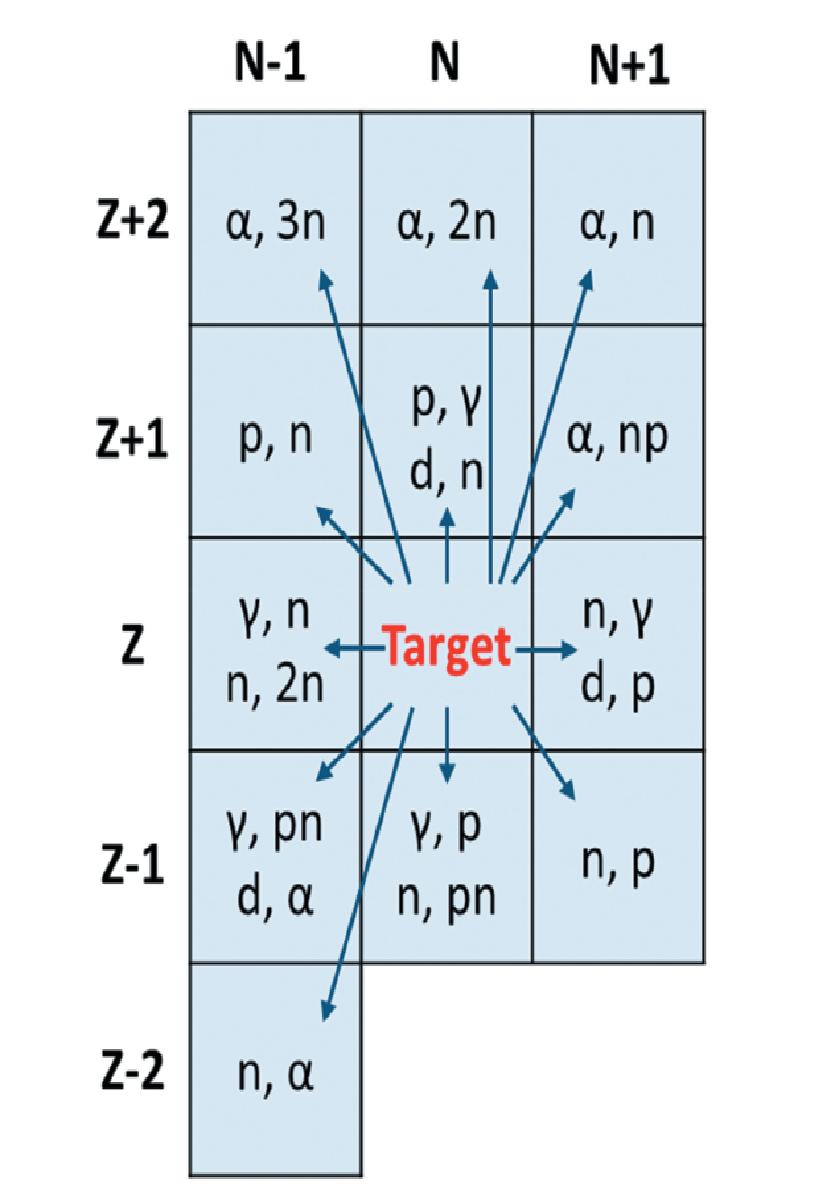 Development of sample production methods (82Se; 96Zr; shielding materials – Pb, Cu, Zn; solder; etc.) with impurity content of μBq/kg
Production of radionuclides:
1. At JINR facilities
2. By commercial suppliers
3. In cooperation with INP UZ, INP KZ and others
Structure of a modern radiopharmaceutical
Complex requirements:
thermodynamic stability
kinetic insertion
high kinetic of complexation
radiation resistance
Radiopharmaceuticals based on:
211At with DTPA
68Ga with DOTATOC
44Sc with DOTA/DOTATOC
90Nb with rituximab/bevacizumab
Development of sample analysis methods at an ultralow-sensitivity level using Inductively Coupled Plasma Mass Spectrometry (ICP-MS) and other analytical and nuclear spectroscopic methods
Status and prospects of radiochemical research at the Dzhelepov Laboratory of Nuclear Problems
Development of low-temperature detection systems for the study of coherent elastic scattering of neutrinos on atoms and nuclei and measurement of electromagnetic characteristics of neutrino
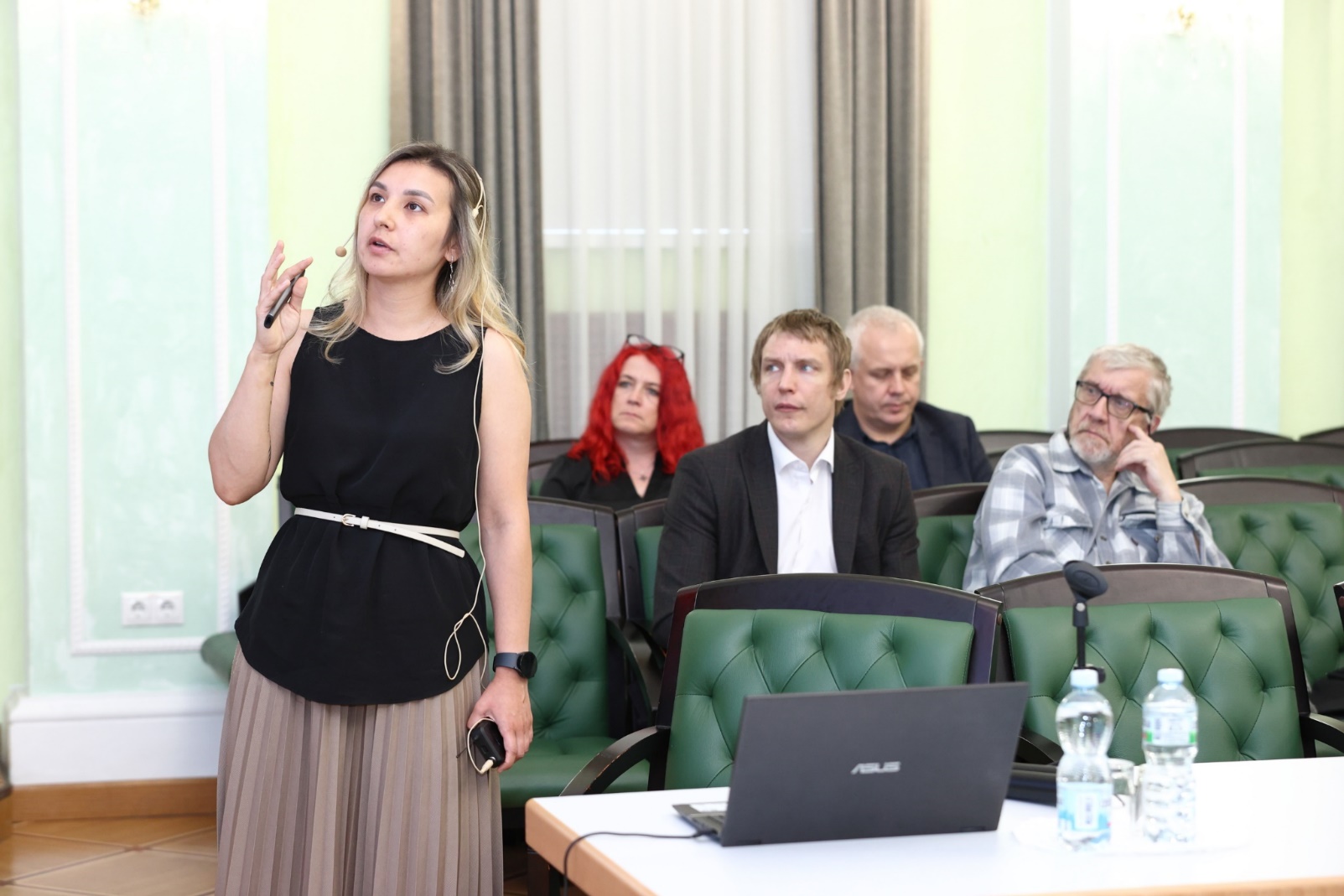 The PAC has heard the proposal of a new project “Nuclear bolometer” presented by Vladimir Trofimov. 
This project is part of the programme “Study of coherent elastic neutrino scattering on atoms, nuclei and electrons and measurements of neutrino electromagnetic properties using a high-intensity tritium antineutrino source” (SATURNE project, SArov TritiUm neutRiNo Experiment) being financed by the federal budget of the Russian Federation and Rosatom. 
Within this project, DLNP JINR is involved in the development of low-temperature detection systems operating in the energy range below 1 eV.
Scientific reports:
Dmitry Podgainy

“Supercomputer “Govorun” for JINR tasks”
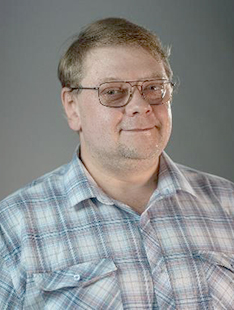 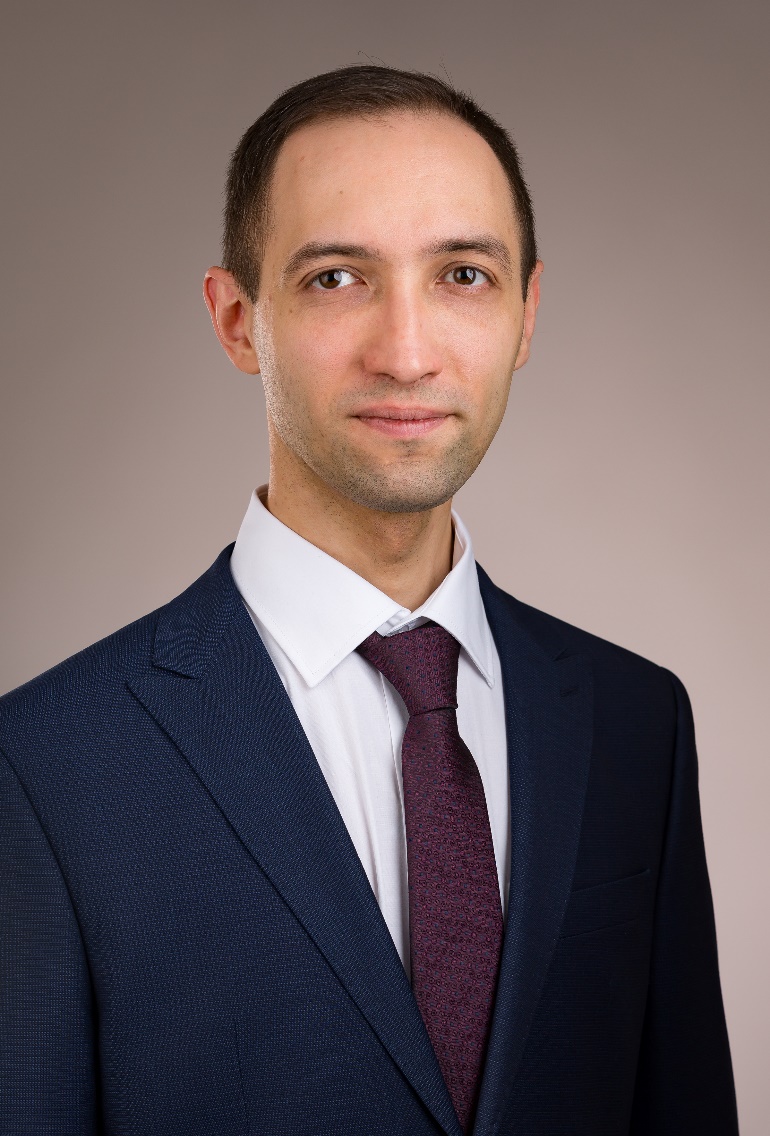 Alexander Bugay

“Radiobiological research at JINR: applications in radiation medicine and space exploration”
Short presentations by young scientists
The PAC reviewed 6 short presentations in the field of nuclear physics research by young scientists from DLNP

Three best short presentations:
Viktoriya Dik

“Real-time followup of multimessenger alerts at the Baikal-GVD telescope”
Elena Kurakina

“Production of trivalent radionuclides for nuclear medicine and analysis via nuclear-spectrometric methods”
Dmitry Ponomarev

“Status of the Ricochet experiment”
THANK YOU FOR YOUR ATTENTION!
23